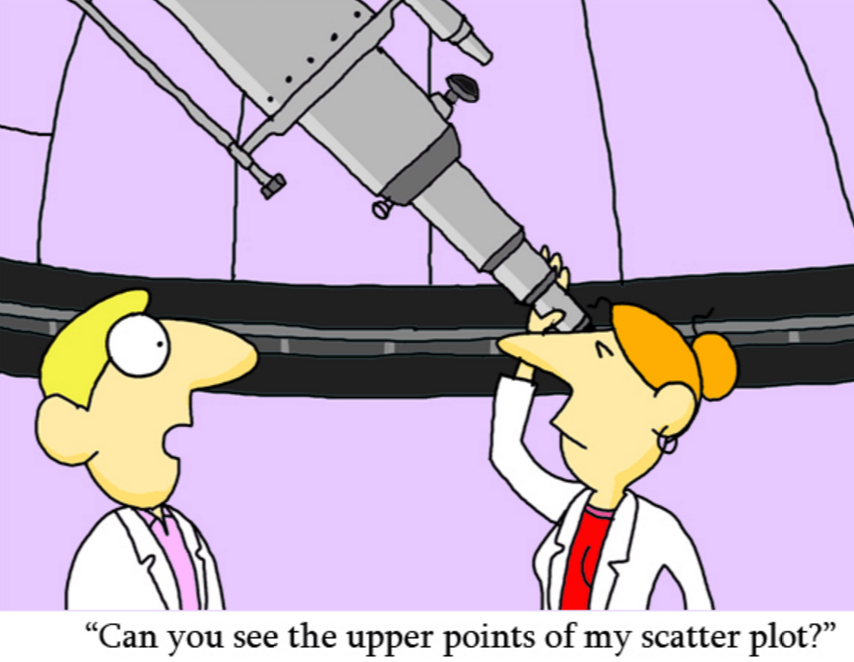 Objectives
Fit scatter plot data using linear models with and without technology.

Use linear models to make predictions.
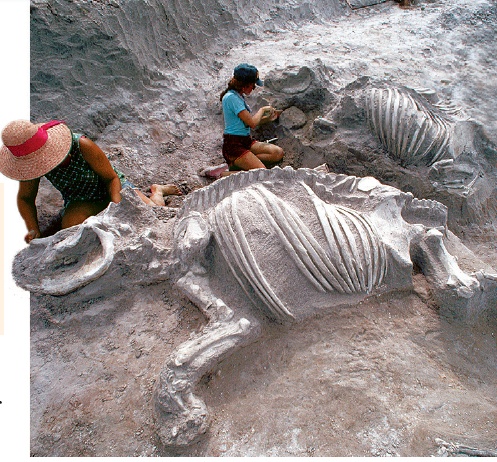 Researchers, such as anthropologists, are often interested in how two measurements are related. The statistical study of the relationship between variables is called regression.
A scatter plot is helpful in understanding the form, direction, and strength of the relationship between two variables. Correlation is the strength and direction of the linear relationship between the two variables.
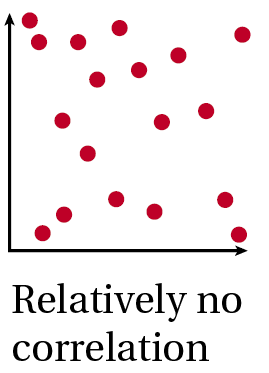 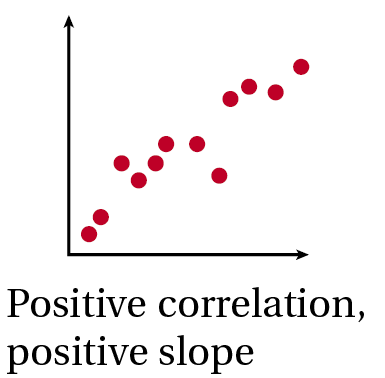 Helpful Hint
Try to have about the same number of points above and below the line of best fit.
If there is a strong linear relationship between two variables, a line of best fit, or a line that best fits the data, can be used to make predictions.
Example 1: Meteorology Application
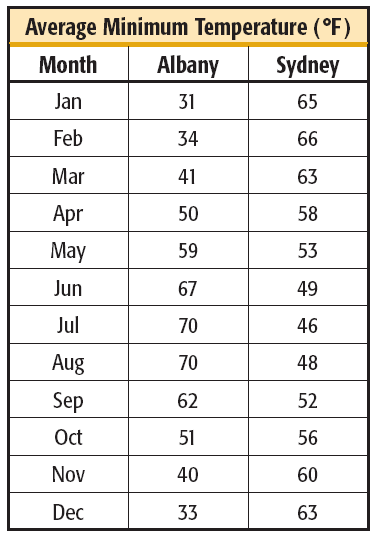 Albany and Sydney are about the same distance from the equator. Make a scatter plot with Albany’s temperature as the independent variable. Name the type of correlation. Then sketch a line of best fit and find its equation.
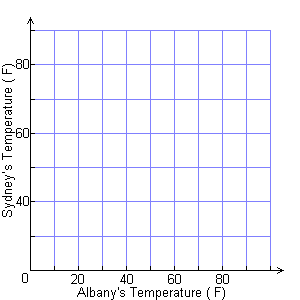 o
o
Example 1 Continued
Step 1 Plot the data points.
Step 2 Identify the correlation.
Notice that the data set is negatively correlated–as the temperature rises in Albany, it falls in Sydney.
•
•
•
•
•
•
•
•
•
•
•
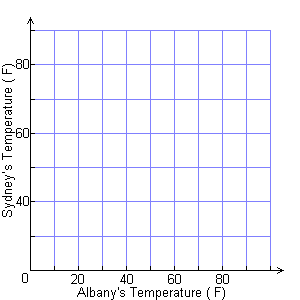 o
o
Example 1 Continued
Step 3 Sketch a line of best fit.
Draw a line that splits the data evenly above and below.
•
•
•
•
•
•
•
•
•
•
•
Example 1 Continued
Step 4 Identify two points on the line.
For this data, you might select (35, 64) and (85, 41).
Step 5 Find the slope of the line that models the data.
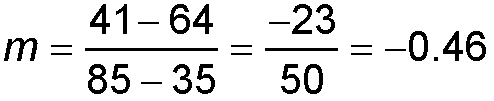 Use the point-slope form.
y – y1= m(x – x1)
Point-slope form.
Substitute.
y – 64 = –0.46(x – 35)
y = –0.46x + 80.1
Simplify.
An equation that models the data is y = –0.46x + 80.1.
Check It Out! Example 1
Identify the correlation, sketch a line of best fit, and find its equation for your group’s Racecar data.
The correlation coefficient r is a measure of how well the data set is fit by a model.
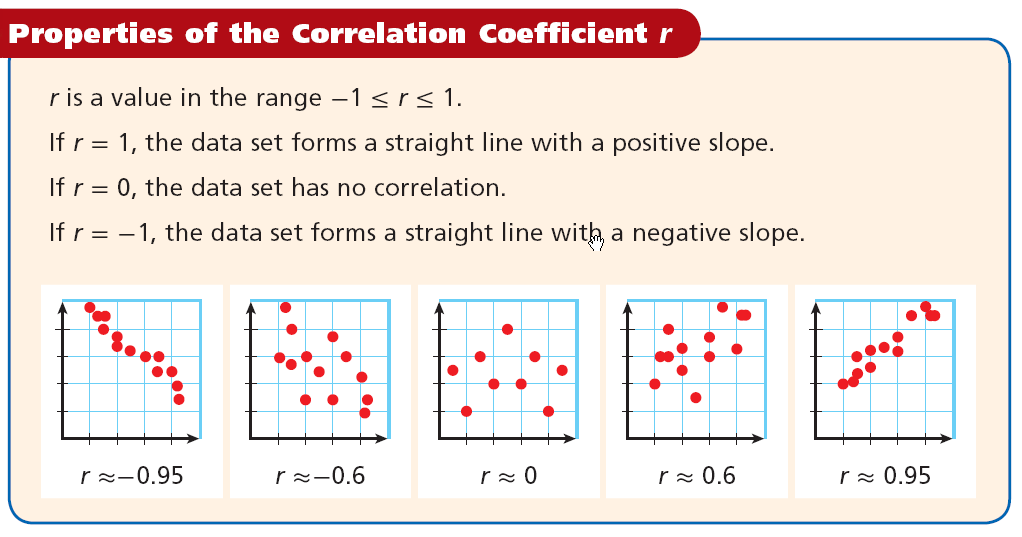 You can use a graphing calculator to perform a linear regression and find the correlation coefficient r.
To display the correlation coefficient r, you may have to turn on the diagnostic mode. To do this, press                 and choose the                        DiagnosticOn mode.
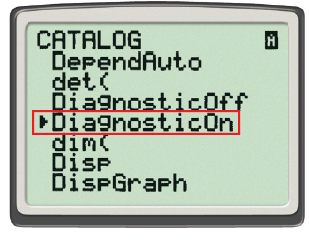 Example 2: Meteorology Application
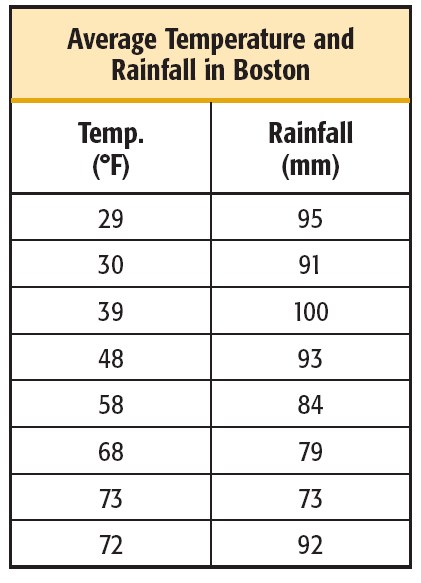 Find the following for this data on average temperature and rainfall for eight months in Boston, MA.
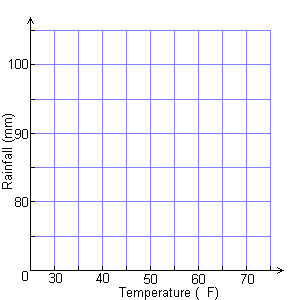 o
Example 2 Continued
a. Make a scatter plot of the data with     temperature as the independent variable.
The scatter plot is shown on the right.
•
•
•
•
•
•
•
•
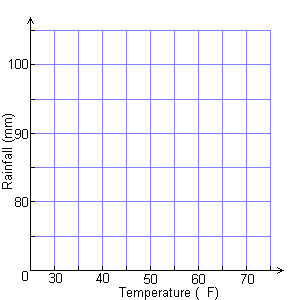 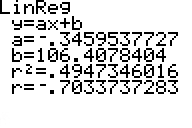 o
Example 2 Continued
b. Find the correlation coefficient and the 	equation of the line of best fit. Draw the line of 	best fit on your scatter plot.
The correlation coefficient is 
r = –0.703.
•
•
•
•
•
•
The equation of the line of best fit is y ≈ –0.35x + 106.4.
•
•
Example 2 Continued
c. Predict the temperature when the rainfall     is 86 mm. How accurate do you think     your prediction is?
86 ≈ –0.35x + 106.4
Rainfall is the dependent variable.
–20.4 ≈ –0.35x
58.3 ≈ x
The line predicts 58.3F, but the scatter plot and the value of r show that temperature by itself is not an accurate predictor of rainfall.
Example 3: Using technology
Now, use the graphing calculator to determine the correlation coefficient of your data. Also, determine the line of best fit using the linear regression function.
Use the line of best fit you constructed and the linear regression function to determine two predictions of how far the race car will travel when the ramp is at a height of 18 inches. How does your prediction compare to the model?
Check It Out! Example 3
c. Predict the amount of fat in a sandwich    with 420 Calories. How accurate do you     think your prediction is?
420 ≈ 11.1x + 309.8
Calories is the dependent variable.
110.2 ≈ 11.1x
9.9 ≈ x
The line predicts 10 grams of fat. This is not close to the 15 g in the table.
Reading Math
A line of best fit may also be referred to as a trend line.
Check It Out! Example 3
Find the following information for this data set on the number of grams of fat and the number of calories in sandwiches served at Dave’s Deli.
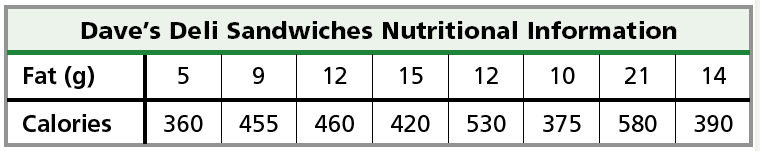 Use the equation of the line of best fit to predict the number of grams of fat in a sandwich with 420 Calories. How close is your answer to the value given in the table?
Check It Out! Example 3
a. Make a scatter plot of the data with fat     as the independent variable.
The scatter plot is shown on the right.
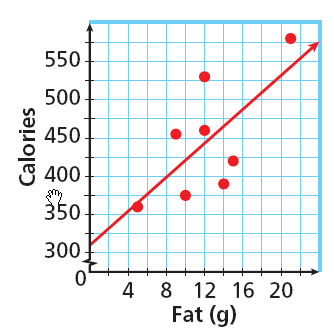 Check It Out! Example 3
b. Find the correlation coefficient and the     equation of the line of best fit. Draw the    line of best fit on your scatter plot.
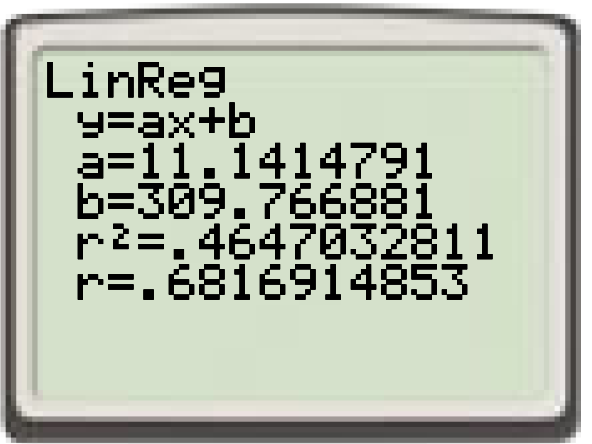 The correlation coefficient is r = 0.682. The equation of the line of best fit is y ≈ 11.1x + 309.8.
Check It Out! Example 3
c. Predict the amount of fat in a sandwich    with 420 Calories. How accurate do you     think your prediction is?
420 ≈ 11.1x + 309.8
Calories is the dependent variable.
110.2 ≈ 11.1x
9.9 ≈ x
The line predicts 10 grams of fat. This is not close to the 15 g in the table.